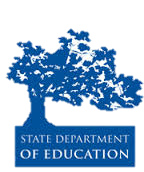 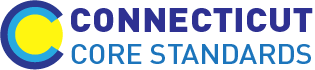 Connecticut Core Standards for English Language Arts & Literacy
Systems of Professional Learning
Module 3 Grades 6–12: 
Supporting all Students in Writing and Research
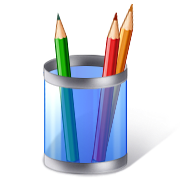 Activity 4c: Best Practices Discussion
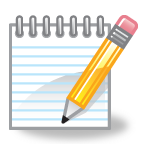 Page 50
44
[Speaker Notes: Discuss: How can these research-based practices and resources serve to guide the teaching of writing? What support will students need in order to do the types of writing described in this chapter? What support will teachers need? (10 minutes)]